Fig. 1 Examples of cell types found in OEC cultures from the adult olfactory bulb. Confocal images of ...
Brain, Volume 128, Issue 12, December 2005, Pages 2961–2976, https://doi.org/10.1093/brain/awh644
The content of this slide may be subject to copyright: please see the slide notes for details.
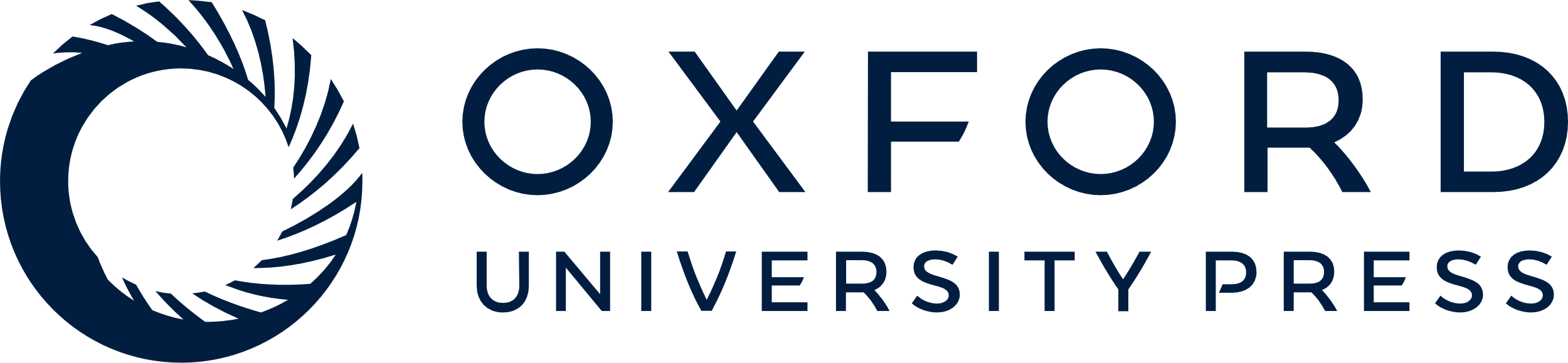 [Speaker Notes: Fig. 1 Examples of cell types found in OEC cultures from the adult olfactory bulb. Confocal images of triple-labelled cell cultures (A) and (E). As expected, many cells display p75 immunoreactivity located in a Golgi-like perinuclear pattern and as puncta in the cell membrane (B) and (F). Other cells have strong fibrillar GFAP immunoreactivity typical of astrocytes (C). OEC can be weakly GFAP + (C) or fibronectin + (D). Cells characterized by fibronectin immunoreactivity, presumably fibroblasts/meningeal cells (H) are also found. Circle = OEC, asterisk = astrocyte, square = fibroblast/meningeal cell. Scale bar = 50 μm.


Unless provided in the caption above, the following copyright applies to the content of this slide: © The Author (2005). Published by Oxford University Press on behalf of the Guarantors of Brain. All rights reserved. For Permissions, please email: journals.permissions@oxfordjournals.org]